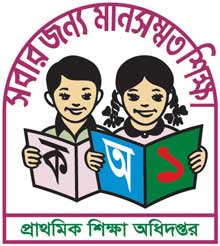 Good Afternoon
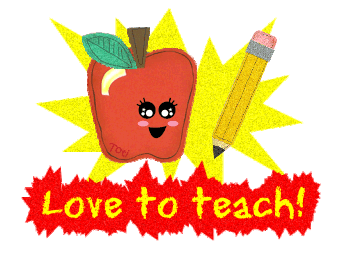 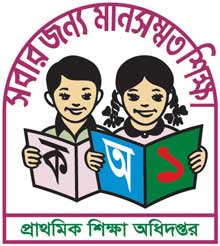 Teacher’s Identity
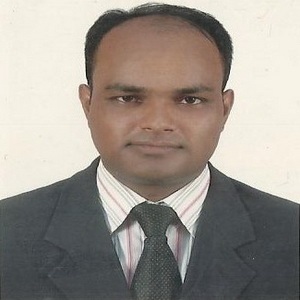 MD. ABDUL KADER
Assistant Teacher
Borni Govt. Primary School,
Companigonj, Sylhet.
GREETINGS
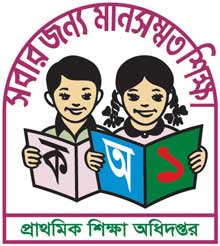 Good morning, students
Teacher
Good morning, teacher
Student’s
How are you today ?
Teacher
Fine
Student’s
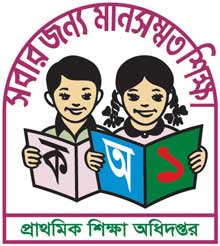 Lesson Identity
Subject: English
Class: Four
Unit  : 5
Lesson: 1-2 “Classroom language”
Part of the lesson: Activity A-B   (Match the instructions and the pictures).
Time : 40 mins
Date:25/06/2020
Learning Outcomes
Listening:
2.2.1  carry out a set of commands and instructions.

Speaking:
7.1.1  give instructions and commands.

Reading:
6.1.1 read instructions and carry them out.
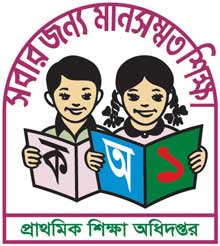 Let’s enjoy a song…
Lesson declaration
Today's lesson : Today we will learn about “classroom language.”
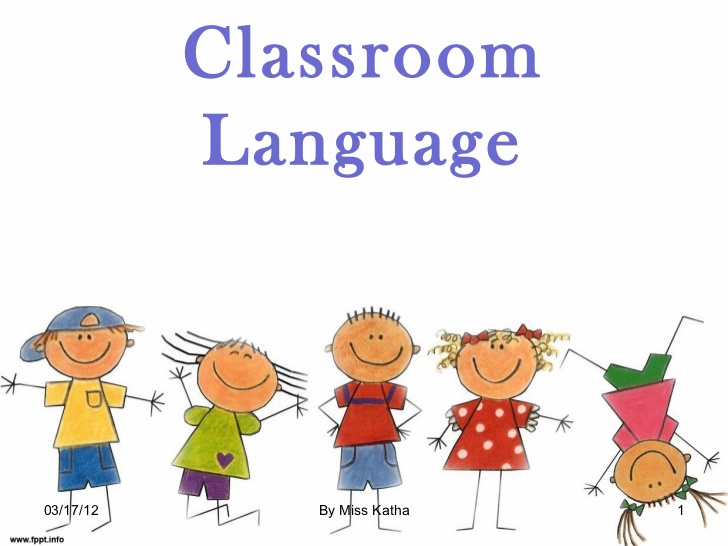 Showing picture
Let’s see some picture…..
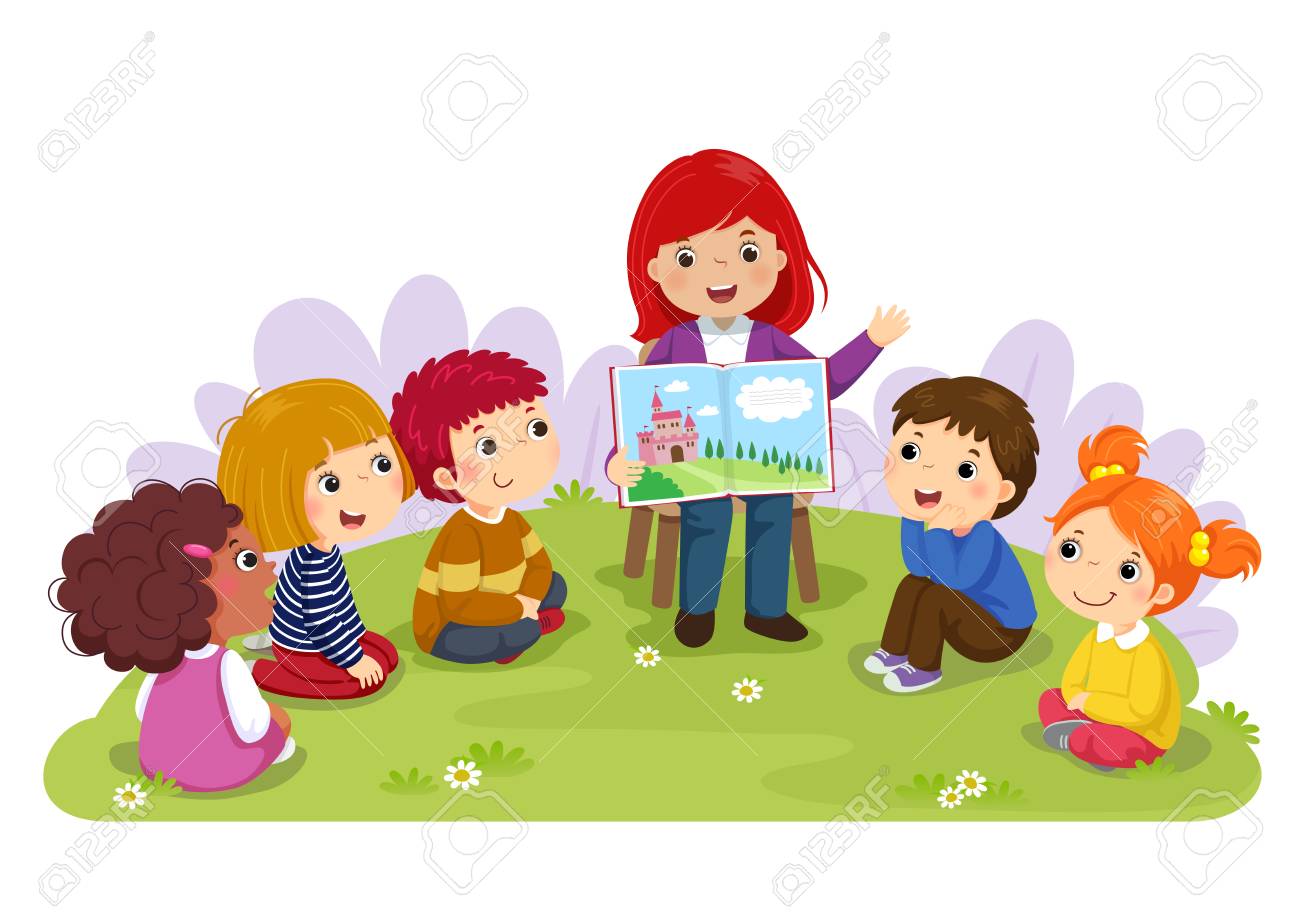 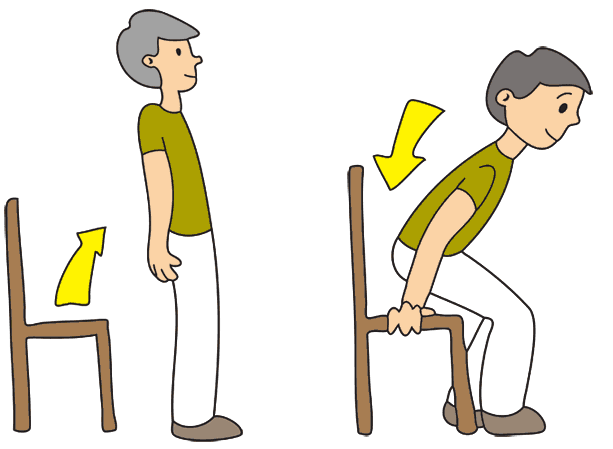 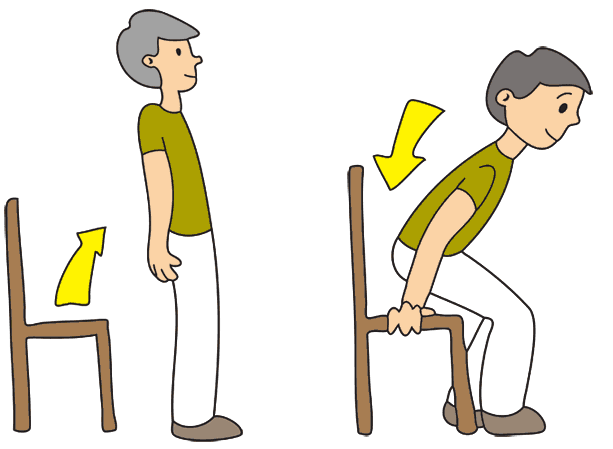 Stand up
Sit down
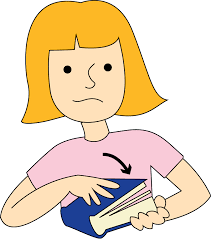 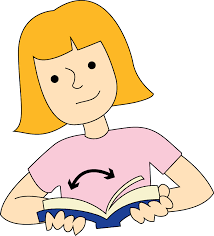 Open your
book
Close your
book
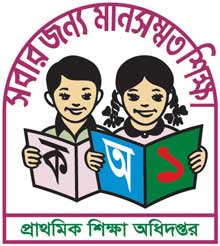 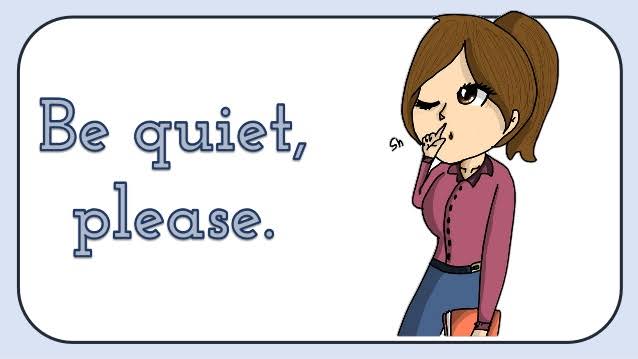 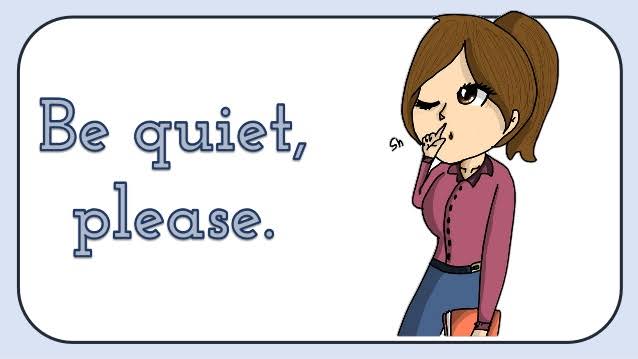 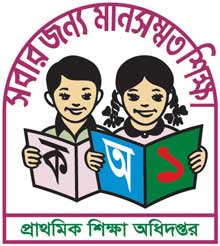 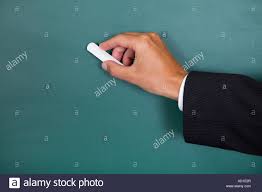 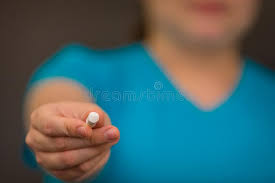 Take the chalk
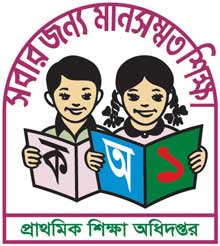 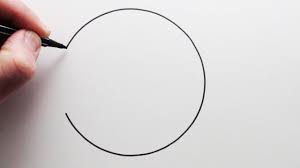 Draw a circle
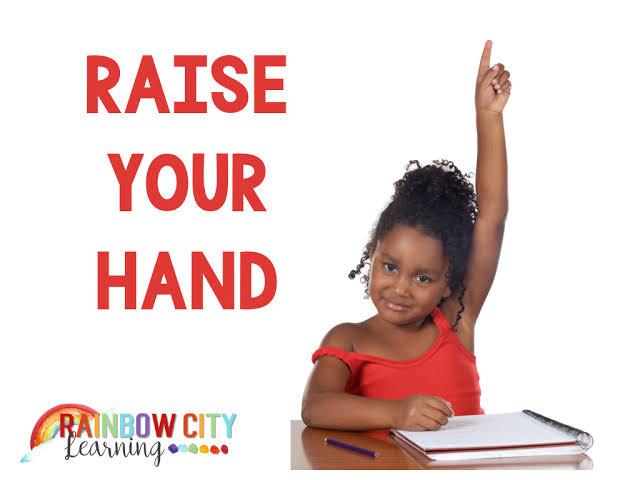 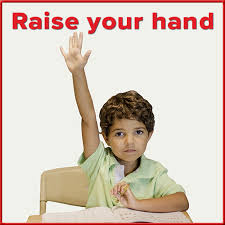 Raise your hand
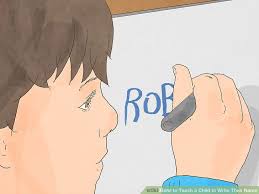 Write your name
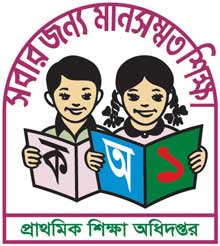 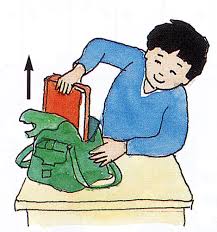 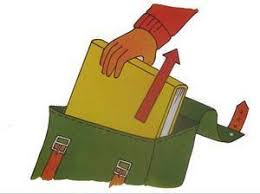 Get your book out
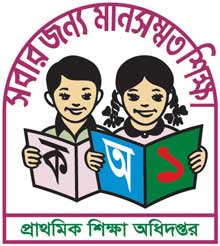 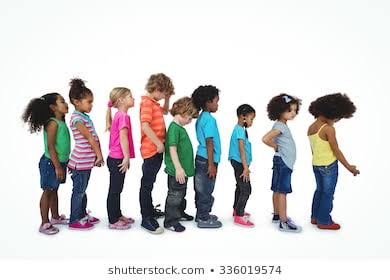 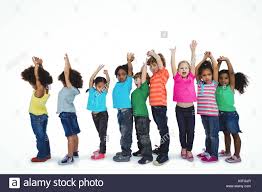 Stand in a line
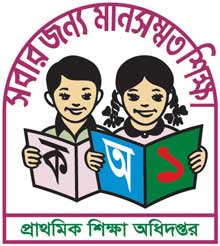 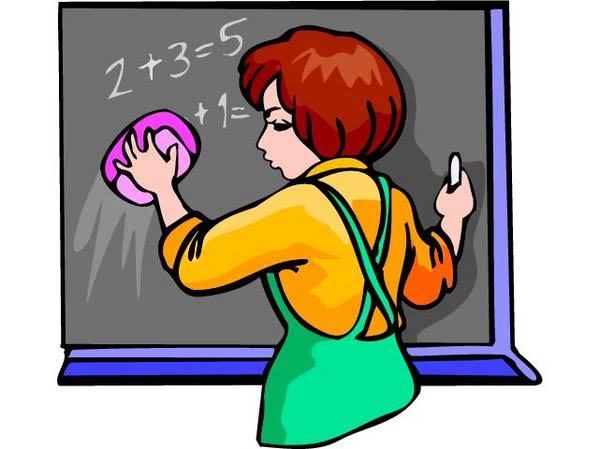 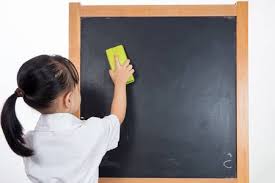 Clean the board
Open your book at page 10
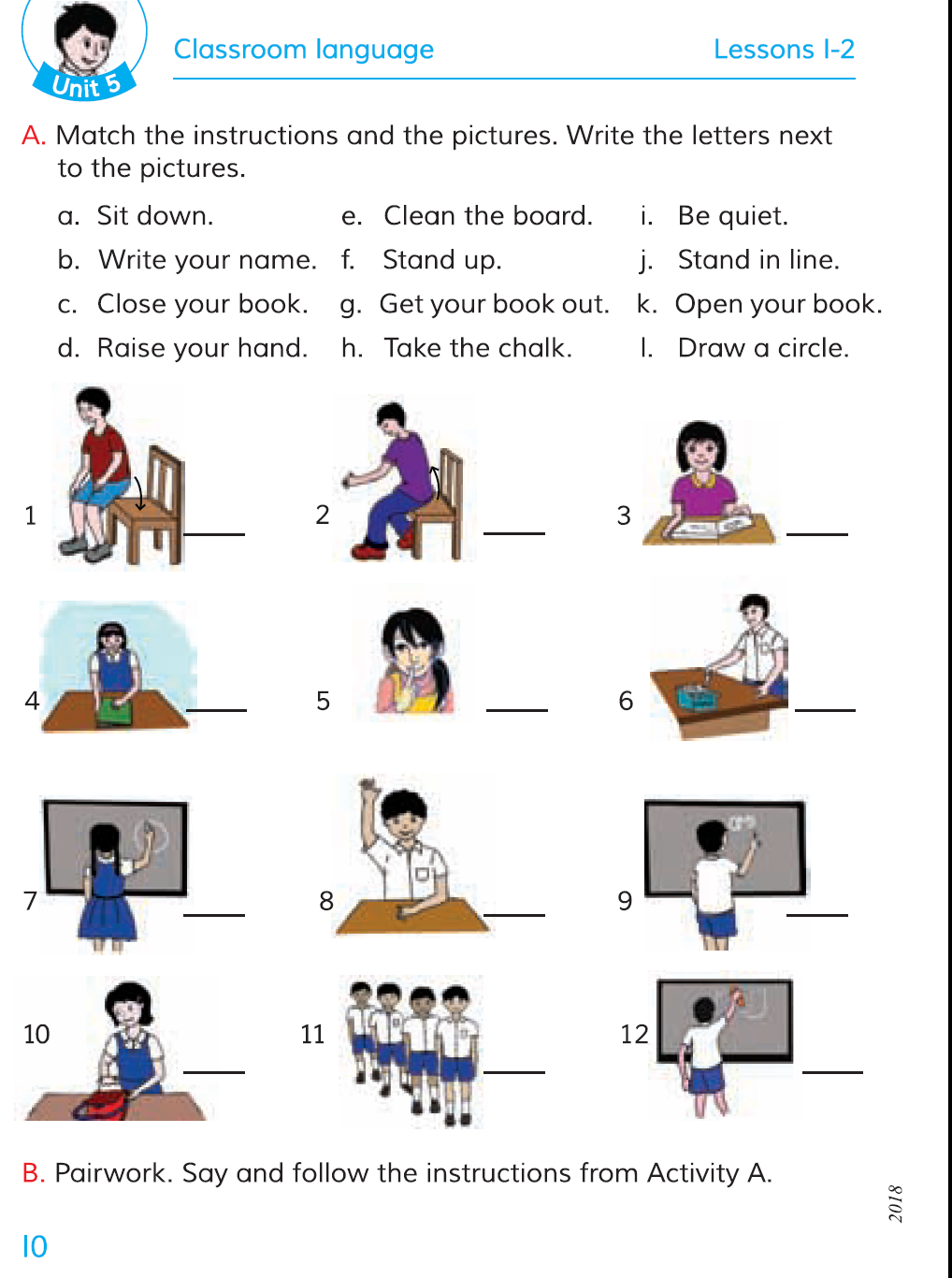 Pair work
( Two students will make a pair)
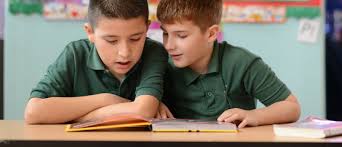 Each pair will say and follow the previous instructions and write the letters next to the pictures in their book.
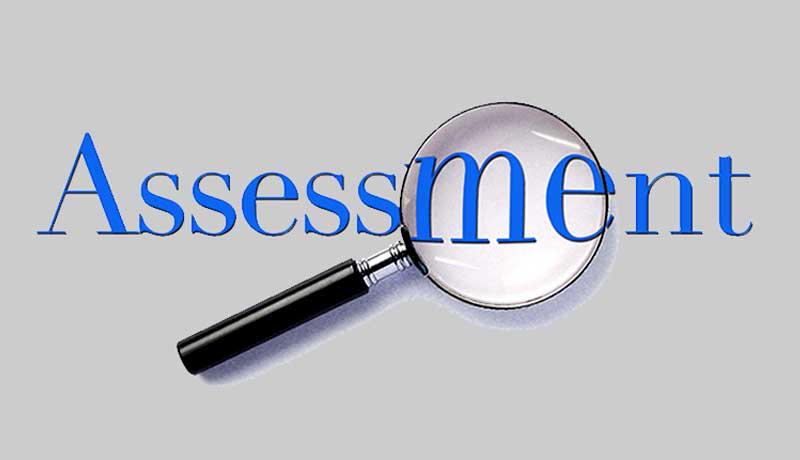 Match the Instruction and the pictures
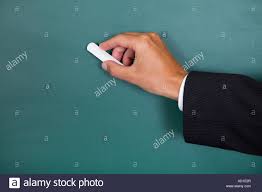 Get your book out
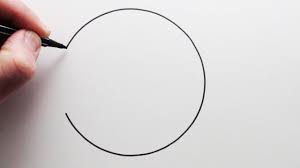 Write your name
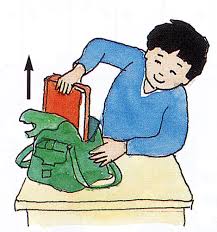 Take the chalk
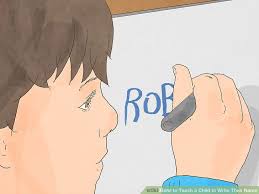 Draw a circle
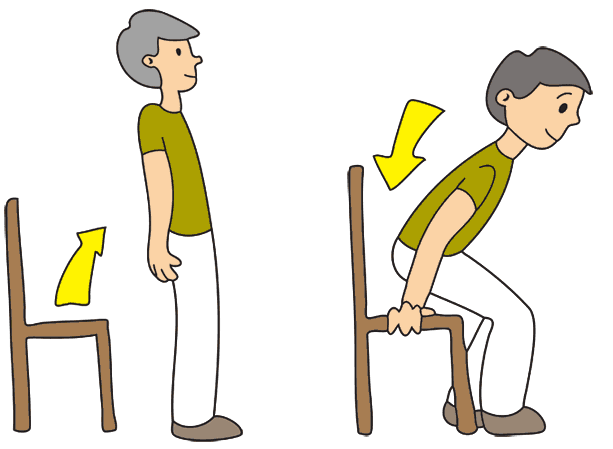 Clean the board
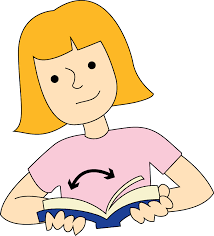 Stand in a line
Open your
book
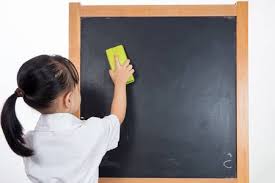 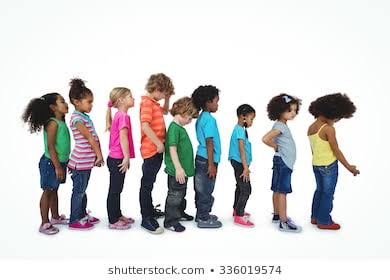 Stand up
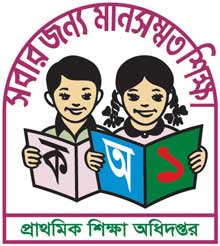 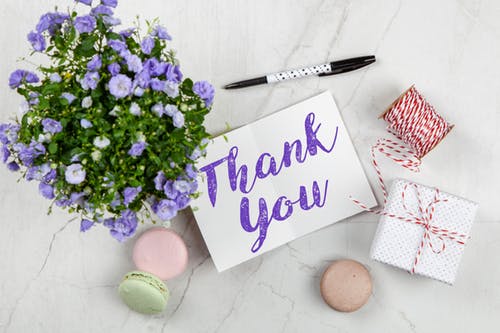